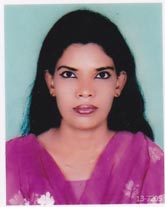 মলিনা বিশ্বাস (মলি) 
   সহকারি শিক্ষক(গণিত ওবিজ্ঞান ) 
    বনগ্রাম মাধ্যমিক বিদ্যালয়           
    খোকসা, কুষ্টিয়া ।
    মোবাইলঃ   ০১৭৪৭৪৮৯৪৯২
শ্রেণিঃ   নবম        
    বিষয়ঃ  উচ্চতর গণিত       
    অধ্যায়ঃ  একাদশ 
    পাঠঃ সরলরেখার ঢাল    
    তারিখঃ ১৮/ 0৬ /২০20 ইং           
    সময়ঃ  ৫0 মিনিট
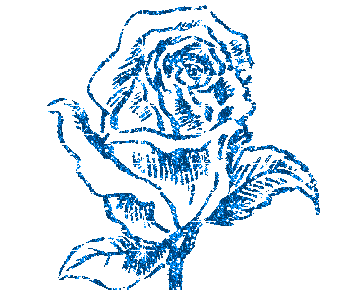 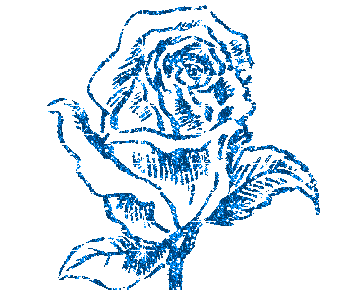 সু-স্বাগতম
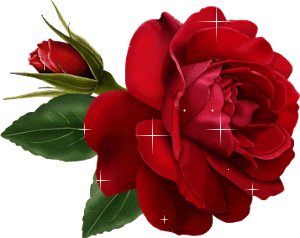 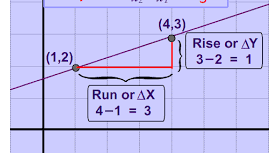 B
A
উপরের চিত্রটি দেখে বুঝতে পারছ তোমরা ?
সরলরেখার ঢাল
আচরনিক উদ্দেশ্য
১। সরলরেখার ঢাল কী তা বলতে  পারবে ।
২। সরলরেখার ঢাল নির্ণয় করতে পারবে। 
৩। বিন্দুটির সমরেখ নির্ণয় করতে পারবে।
কোন সরলরেখার x অক্ষের ধনাত্নক দিকের সাথে যে কোণ উৎপন্ন করে তার ত্রিকোণমিতিক tangent কে সরলরেখার ঢাল বলে। ঢালকে সাধারণত m দ্বারা সূচিত করা হয়।
B
Y
C
X
A
সরলরেখার ঢাল নির্ণয় সূত্র
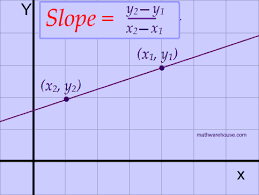 প্রশ্নঃA(3,5) এবং  B(-1,-1)  বিন্দুগামী সরলরেখার ঢাল নির্ণয় কর।
প্রশ্নঃ A(t,t+1) এবং  B(3t,5t+1)  বিন্দুগামী সরলরেখার ঢাল নির্ণয় কর।
দলীয় কাজ
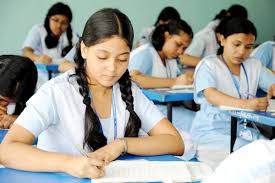 দলীয় কাজের সমাধান
একক  কাজ
একক কাজের সমাধান
বহুনির্বাচনি প্রশ্ন
মুল্যায়ন
১। ঢাল কাকে বলে? 
২।2x+4y =12 এর ঢাল কত? 
3।                                     

চিত্রে রেখাটির ঢাল কত?
B(2,0)
A(-1,6
বাড়ির কাজ
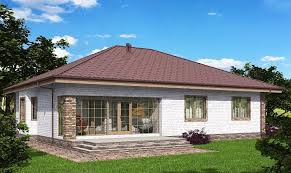 ধন্যবাদ
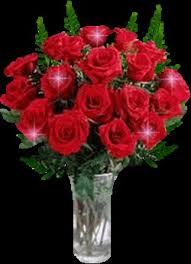